Задача о смесях
Выполнила 
ученица 11 А класса 
Елисеева Анна

Проверила
учитель
Кирилкина Н.А.
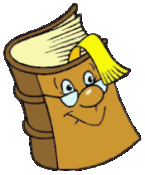 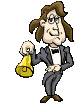 Задача
Имеются три раствора: 

	Первый содержит 80% кислоты и 20% воды, 
	Второй - 60% соли и 40%воды, 
	Третий - по 20%соли и кислоты, 60%воды. Из них необходимо приготовить новый раствор, содержащий 30%воды. 
	Какое наименьшее и какое наибольшее процентное содержание соли может быть в этом новом растворе?
1 способ решения
масса нового раствора =1, 
	х-масса I раствора,
	у-масса II раствора,
	z-масса  III раствора;
	 
	х    0, у    0, z    0  
	По условию х+у+z=1.
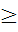 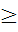 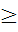 В новый раствор входит:
из I раствора -
 	0,2х воды и 0,8х кислоты,

из II раствора -
	0,4у воды и 0,6у соли,

из III раствора -
	0,2z кислоты; 0,6z воды; 0,2z соли
	
Масса воды в новом растворе 1∙0,3=0,3
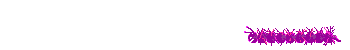 имеем:
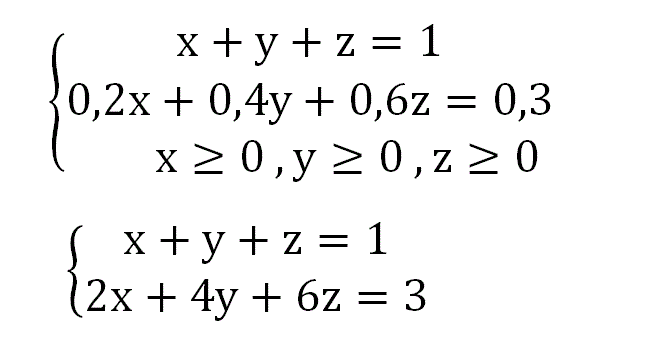 Пусть t-содержание соли в новом растворе, тогда t=0,6y+0,2z   (1)
Исключим из системы  переменную Х :
2у + 4z =  1, отсюда
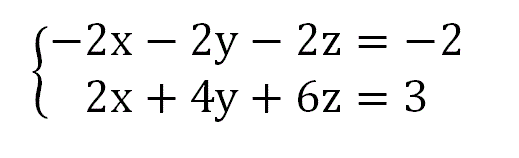 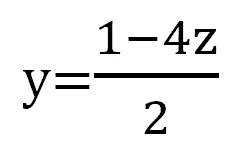 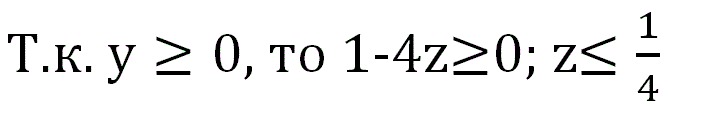 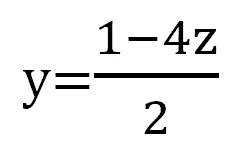 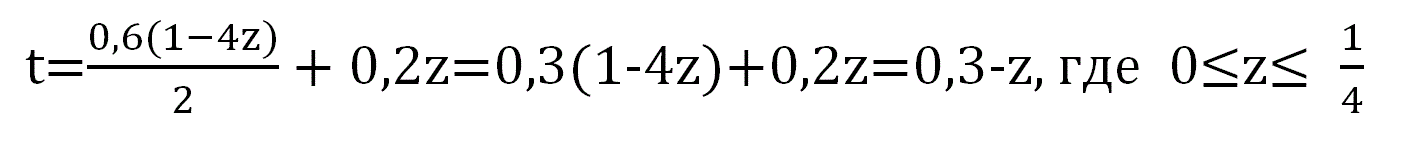 В уравнение
(1)  t=0,6y+0,2z
подставим
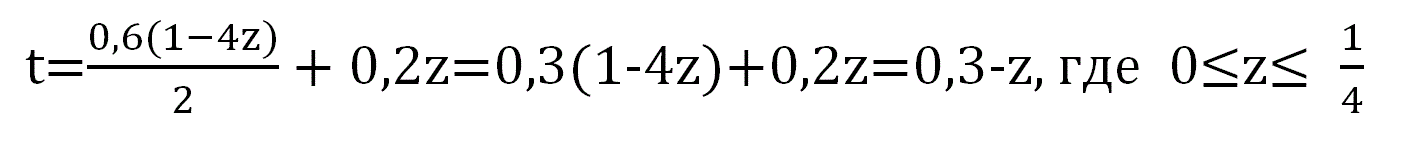 t=0,3-z – убывающая функция, значит, 
наименьшее значение t принимает при z=  , а наибольшее значение – при z=0.

t(z=0)=0,3 , p=30%;
t(z=  )=0,3-0,25=0,05, р=5%.
Следовательно,
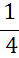 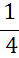 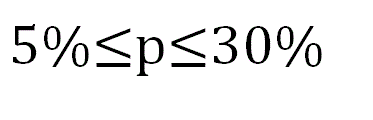 Т.к. в новом растворе 30%воды, а во II-м и в III-м соответственно 40% и 60%, 
	то требуемый раствор невозможно получить только из II и III растворов, 
	значит, масса I–го раствора – 
	ненулевая.
		
	Обозначим массу I раствора 
	через 1, массу II раствора -х, 
	массу III раствора-у,	х   0, у   0.
2 способ решения
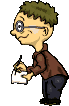 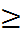 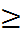 Тогда масса воды в новом растворе составляет:
0,3(1+х+у)=0,2∙1+0,4х+0,6у
3(1+х+у)=2+4х+6у
х+3у=1
х=1-3у

Т.к. х   0,то 1-3у   0, у
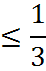 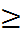 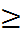 Пусть Р - процентное содержание соли в новом растворе, тогда:
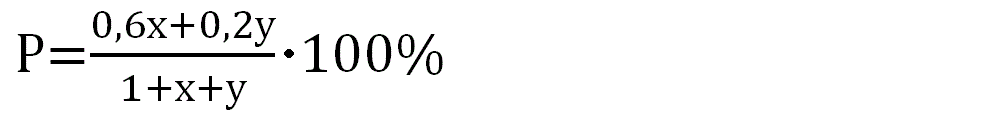 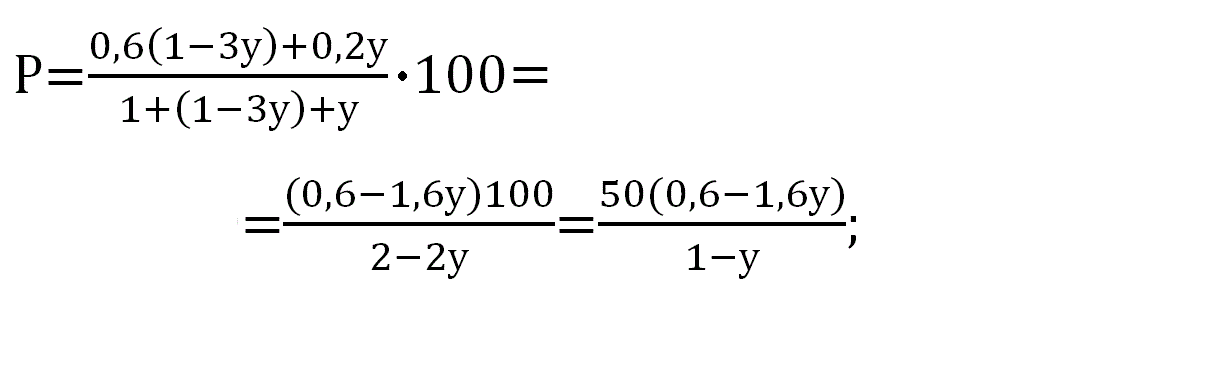 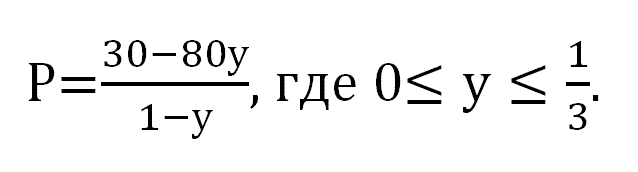 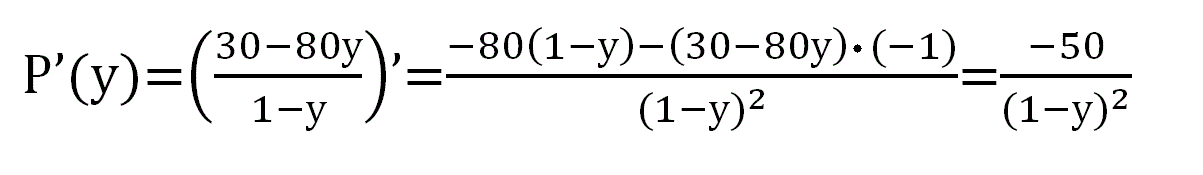 Т.к. Р’(у)  0 на интервале (0;  ), то функция Р(у) убывает на отрезке  [0;  ]. Следовательно, наименьшее значение Р(у) достигает в точке  , а наибольшее – в точке 0.
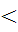 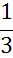 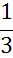 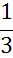 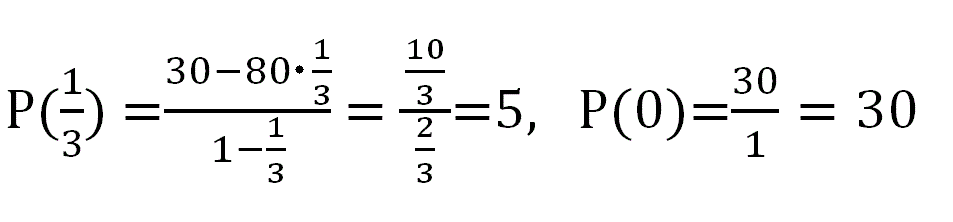 Итак, 5%    Р   30%
Ответ: 5%, 30%
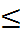 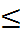 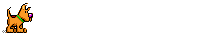